March 2016
IEEE 802.18 RR-TAGTeleconference Plan and Agenda
Date: 2016-03-31
Authors:
Slide 1
Rich Kennedy, HP Enterprise
March 2016
Agenda
Assign a recording secretary
Review and approve the agenda
Discussion items
FCC plan for the 5.9 GHz band
Regulatory Landscape
Improving Regulatory Efficacy
IETF 95-Wireless Tutorial: IEEE 802.11
AOB and Adjourn
Slide 2
Rich Kennedy, HP Enterprise
Agenda
March 2016
Administrative Items
Required notices
Affiliation FAQ - http://standards.ieee.org/faqs/affiliationFAQ.html
Anti-Trust FAQ - http://standards.ieee.org/resources/antitrust-guidelines.pdf
Ethics - http://www.ieee.org/portal/cms_docs/about/CoE_poster.pdf
IEEE 802 Policies and Procedures - http://www.ieee802.org/devdocs.shtml 
Officers
Chair is Rich Kennedy (HP Enterprise)
Vice-chair is Jay Holcomb (Itron)
________ will act as recording secretary
Slide 3
Rich Kennedy, HP Enterprise
March 2016
Other Guidelines for IEEE WG Meetings
All IEEE-SA standards meetings shall be conducted in compliance with all applicable laws, including antitrust and competition laws.
Don’t discuss the interpretation, validity, or essentiality of patents/patent claims. 
Don’t discuss specific license rates, terms, or conditions.
Relative costs, including licensing costs of essential patent claims, of different technical approaches may be discussed in standards development meetings. 
Technical considerations remain primary focus
Don’t discuss or engage in the fixing of product prices, allocation of customers, or division of sales markets.
Don’t discuss the status or substance of ongoing or threatened litigation.
Don’t be silent if inappropriate topics are discussed… do formally object.
--------------------------------------------------------------- 
If you have questions, contact the IEEE-SA Standards Board Patent Committee Administrator at patcom@ieee.org or visit http://standards.ieee.org/about/sasb/patcom/index.html 
See IEEE-SA Standards Board Operations Manual, clause 5.3.10 and “Promoting Competition and Innovation: What You Need to Know about the IEEE Standards Association's Antitrust and Competition Policy” for more details.
This slide set is available at https://development.standards.ieee.org/myproject/Public/mytools/mob/slideset.ppt
Slide 4
Rich Kennedy, HP Enterprise
March 2016
Discussion Items
FCC plan for the 5.9 GHz band
Regulatory Landscape
Improving Regulatory Efficacy
IETF 95-Wireless Tutorial: IEEE 802.11
Slide 5
Rich Kennedy, HP Enterprise
March 2016
FCC 5.9 GHz Sharing Meeting
March 23rd
More than 50 people
FCC OET
NTIA 
USDOT
Julie Knapp looking to start a 3-phase test program to show efficacy of sharing protocols
Phase 1: FCC lab testing of samples
Phase 2: Limited field testing
Phase 3: Rigorous field testing
Document “soon”
Could be NOI, PN or FNPRM
Slide 6
Rich Kennedy, HP Enterprise
March 2016
Regulatory Landscape
Challenges to 802 wireless standards
Globalstar in the 2.4 GHz band could reduce 2.4 GHz band utility
LTE-U/LAA-LTE shrinking available spectrum (FCC will not protect Wi-Fi; LTE support much more active than Wi-Fi)
WRC-15 outcomes (re-studying 5 GHz band/DFS; potential good and bad)
Satellite industry pressing for less 5 GHz Wi-Fi 
What must be understood
Increased focus on the issues, strong defense for the value Wi-Fi brings the masses is the only way we will preserve a future for our standards
Significant participation in ITU-R groups addressing 5 GHz band changes is the most critical as we begin to address the WRC-15 requirements for WRC-19
Scorecard
The Wi-Fi industry is not as well organized as the LTE industry in dealings with regulators and stands to lose the market position our standards have enabled
Slide 7
Rich Kennedy, HP Enterprise
March 2016
Ways to Improve our Regulatory Efficacy
Collaboration with other IEEE groups
…
Collaboration with WLAN industry groups
Wi-Fi Alliance
Dynamic Spectrum Alliance
White Spaces Alliance
…
Drive regulatory rejection of the IMT-2020 spectrum grab
Minimize the Wi-Fi spectrum lockout that IMT-2020 can be
We must show regulators that this is important for their populations
…
Slide 8
Rich Kennedy, HP Enterprise
March 2016
IETF 95-Wireless Tutorial: IEEE 802.11
Prepared by Dorothy Stanley (HPE)
https://mentor.ieee.org/802.11/dcn/16/11-16-0500-00-0000-ietf-95-wireless-tutorial-802-11-overview.pptx
Slide 9
Rich Kennedy, HP Enterprise
March 2016
802.11 technology is serving high density applications today
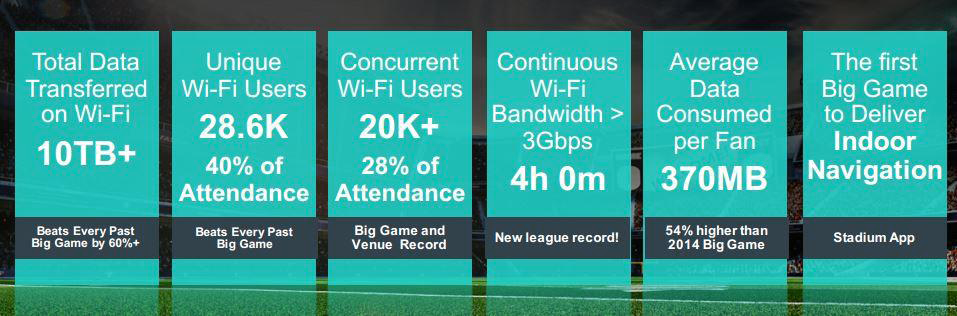 10
Dorothy Stanley, HP Enterprise
(2) Spectrum trends below 6GHz
March 2016
In 2014 Wi-Fi traffic was 16 times cellular one
UK Data carried in PB per month
538.5 MHz
available
538.5 MHz
available
602 MHz
available
602 MHz
available
Infrastructure Report, June 2014
Cisco VNI, 2014 average
Source: Andy Gowans (UK regulator) presentation: https://mentor.ieee.org/802.18/dcn/16/18-16-0016-01-0000-ofcom-future-spectrum-requirements.pptx
11
Dorothy Stanley, HP Enterprise
[Speaker Notes: According to Cisco VNI, 3% of all IP traffic is carried by mobile, compared to 49% over Wi-Fi and 48% wired. This is despite Wi-Fi having access to less spectrum (538.5 MHz) compared to mobile (602 MHz).
Source: Cisco VNI, Office of National Statistics, Ofcom CMR 2014 and Ofcom Infrastructure Report 2014
Notes: Infrastructure Report data is based on June 2014 only and assumes 93% use wireless routers (CMR 2014).]
March 2016
Any Other Business
Slide 12
Rich Kennedy, HP Enterprise